Math/CSE 1019C:Discrete Mathematics for Computer ScienceFall 2012
Jessie Zhao
jessie@cse.yorku.ca


Course page: 
http://www.cse.yorku.ca/course/1019
1
Permutation
For any integer n>0, the number of permutations of a set with n elements is n!
A permutation of a set of elements is an ordering of the elements.
E.g. the set of elements {a, b, c} can be ordered in the following ways:
abc acb cba bac bca cab
By the product rule, there are n(n-1)(n-2)..1=n! permutations
2
Ex: Suppose there are 50 students in the class,

In how many ways can the whole class stand in a line?
					50!
In how many ways can we select three students to stand in a line?
					50*49*48
3
r-permutation
An r-permutation is an ordering of r elements of a set of n elements, denoted by P(n,r)

E.g. the 2-permutations of the set of elements {a, b, c} are:
ab ac ba bc ca cb

By the product rule, there are n(n-1)(n-2)....(n-r+1)  r-permutations
4
r-permutation
P(n,r) = n!/(n-r)! = n(n-1)(n-2)....(n-r+1) for 0≤r≤n

Special cases:
P(n,0) = 1
P(0,0) = 1
P(n,n) = n!
5
Recall: How many one-to-one functions are there from a set with m elements to one with n elements?

n(n-1)...(n-m+1) when m≤n
0 when m>n
6
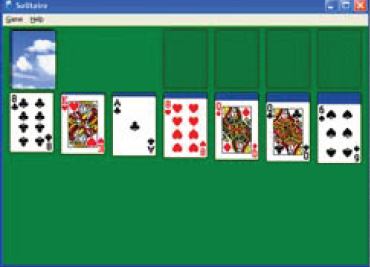 For the solitaire hand that show initially
How many possible hands? 
				p(52,7)
How many possible hands with no Aces? 
				p(48,7)
How many possible hands with one or more Aces?
				P(52,7)-P(48,7)
7
Combinations
An r-combination is an unordered selection of r elements of a set of n elements, denoted by C(n,r)

E.g. the 2-combinations of the set of elements {a,b, c} are:
{a,b} {a,c} {b,c}
8
Combinations & Permutations
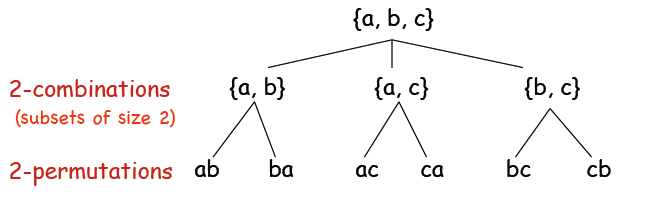 There are r! permutation of each subset
There are more r-permutation than r-combinations.
9
Combinations
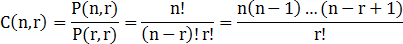 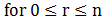 Corollary: C(n,r) = C(n,n-r)
10
For a deck of 52 cards,

How many poker hands of five cards can there be?
			 C(52,5)=2,598,960
How many ways are there to select 47 cards?
			C(52,47)=C(52,5)=2,598,960
11